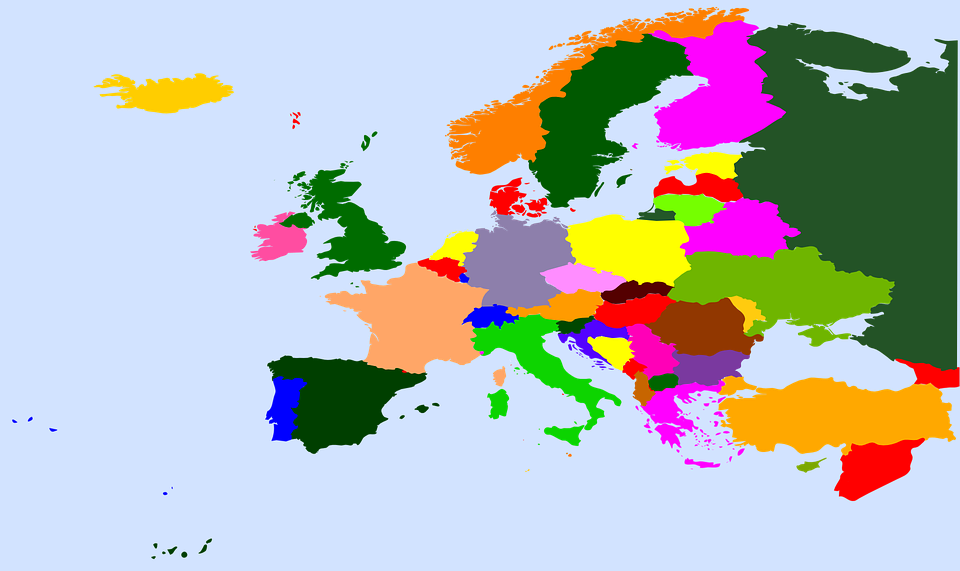 Österreich und seine Nachbarländer
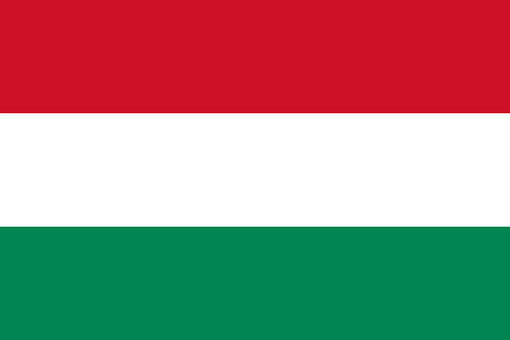 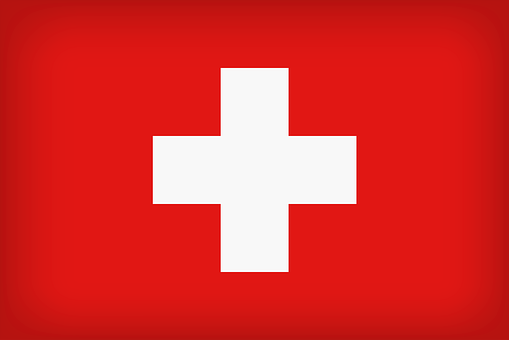 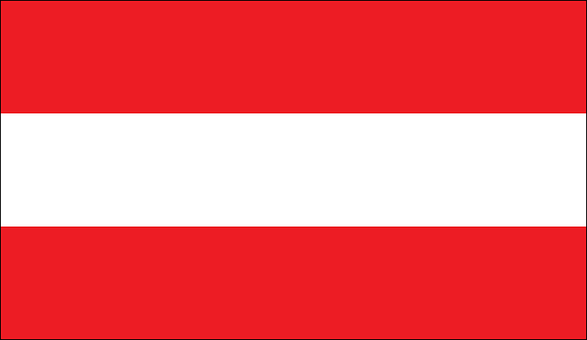 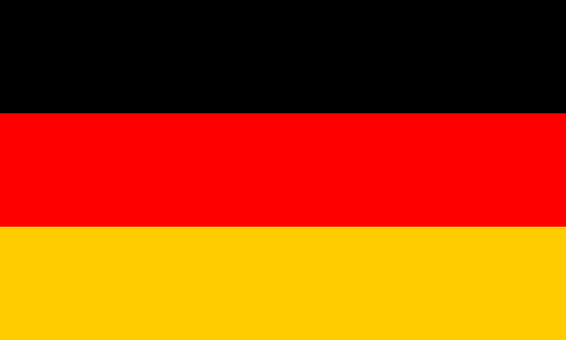 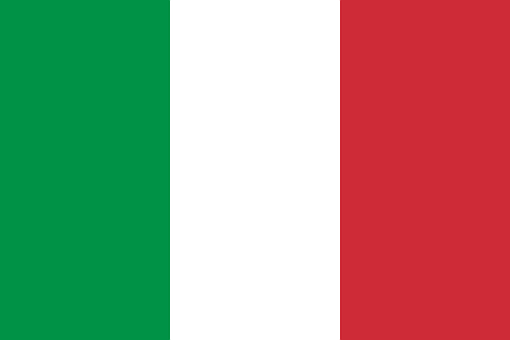 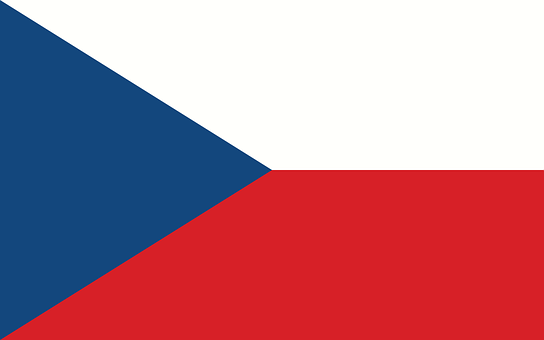 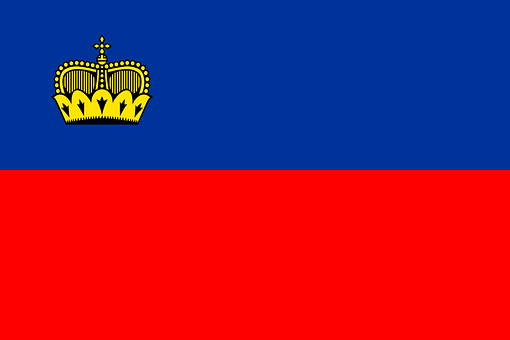 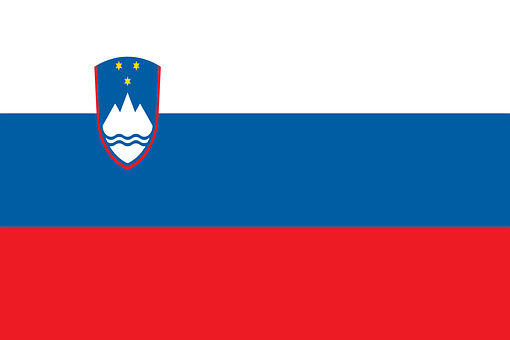 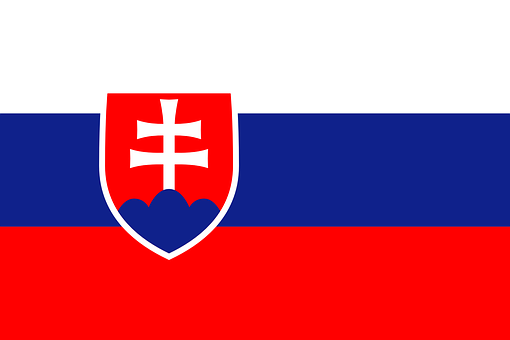 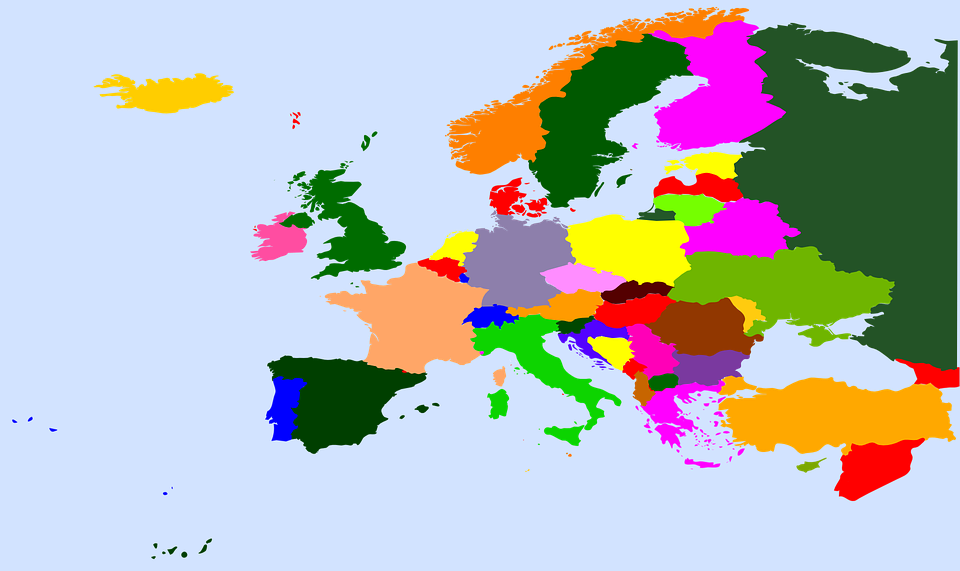 Österreich und seine Nachbarländer
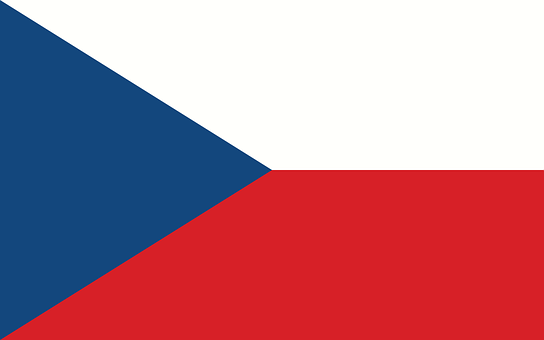 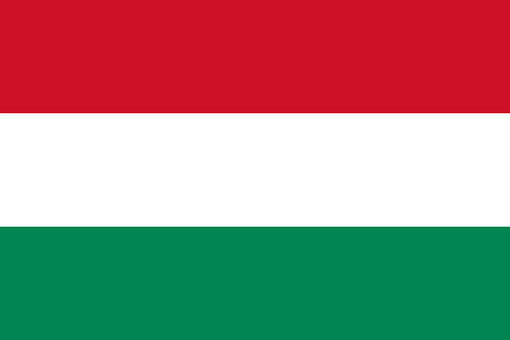 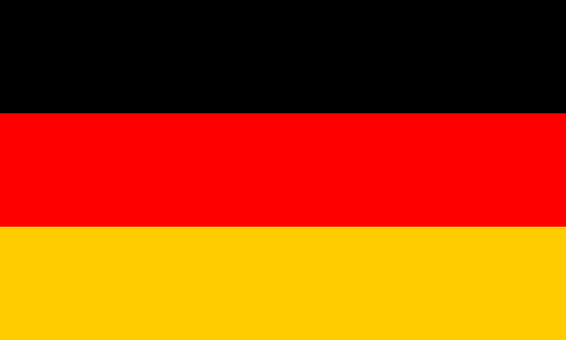 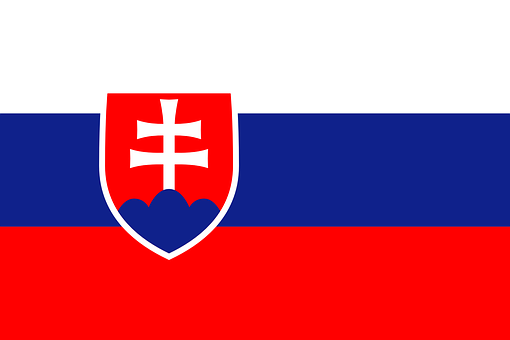 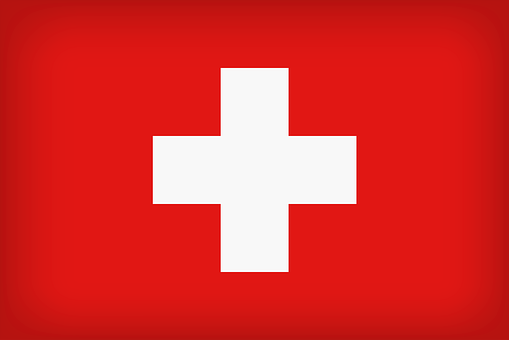 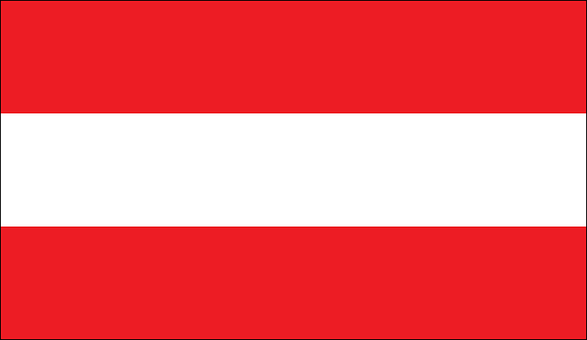 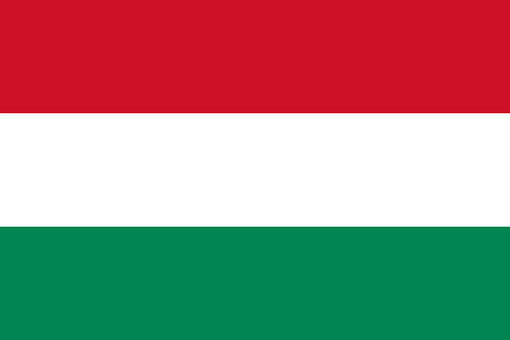 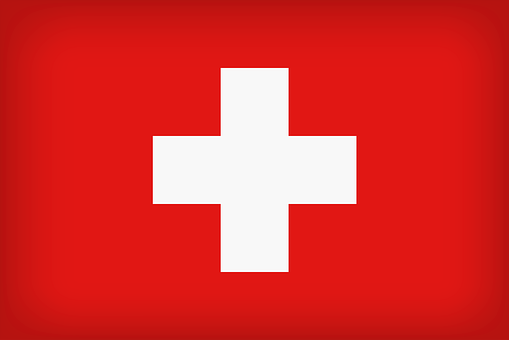 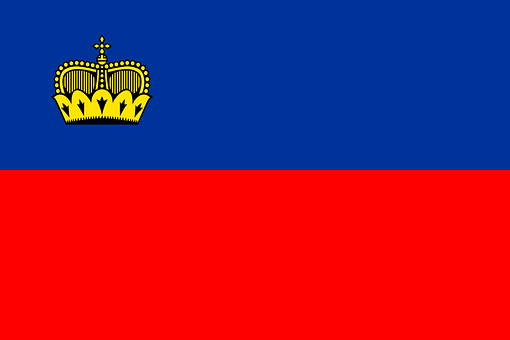 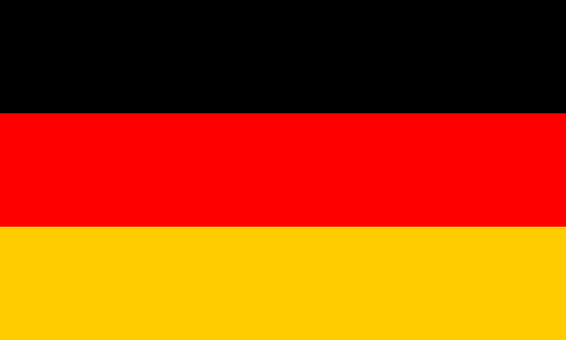 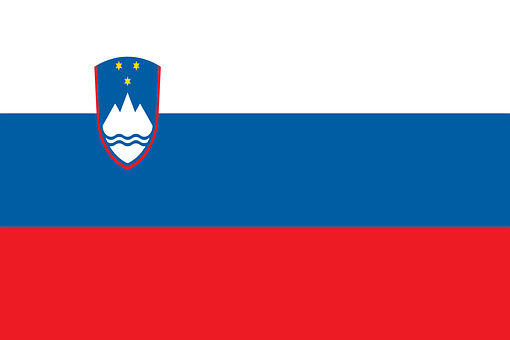 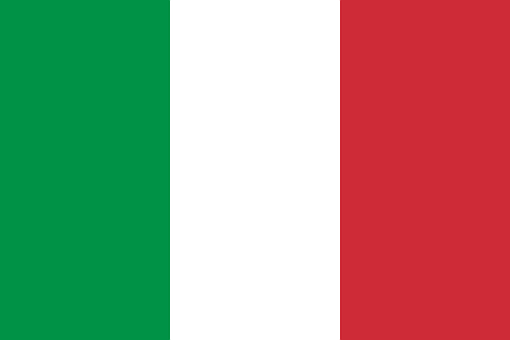 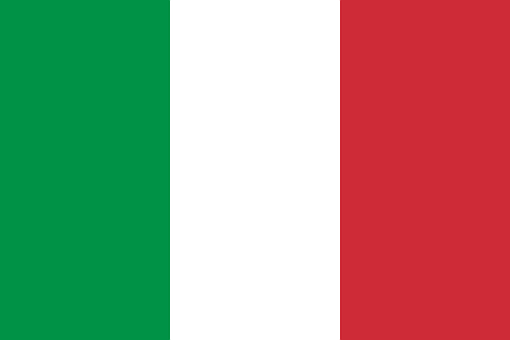 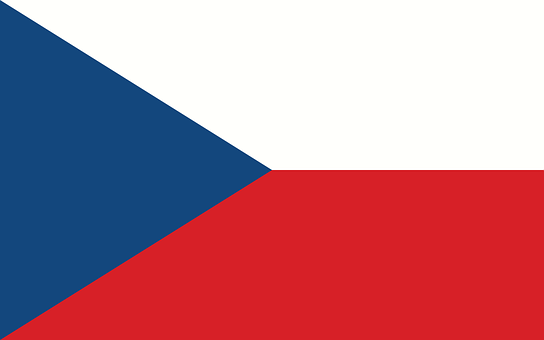 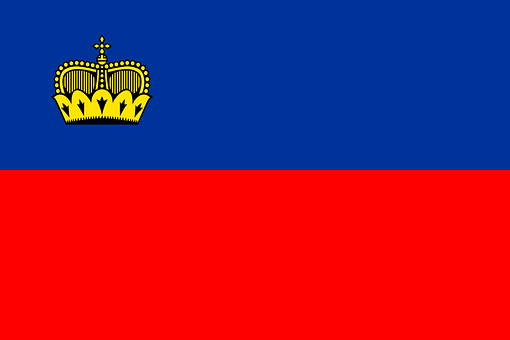 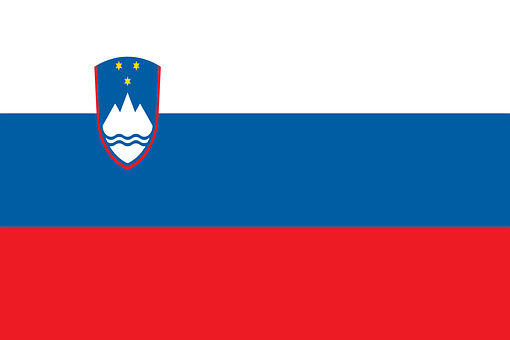 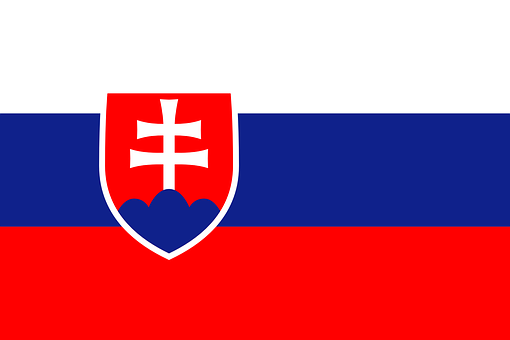 Diese Folie zeigt, wie die Zuordnung am Schluss aussehen sollte!